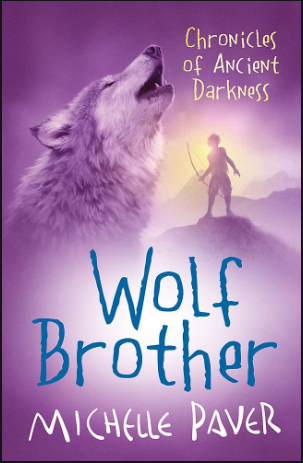 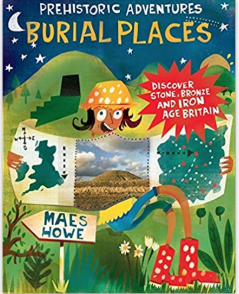 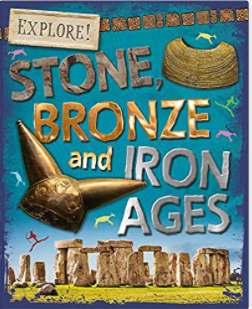 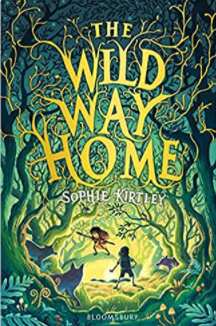 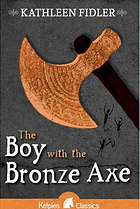 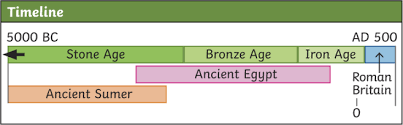 Carn Euny Iron Age Village
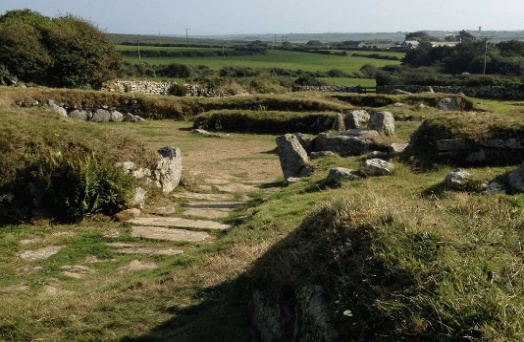